RECALL ELECTION
AMCA Elections Training 2019
Amy Brown, Town Clerk, Town of Wickenburg
WHAT IS A RECALL?
A procedure to remove an elected official from office by a vote of the people through an election process before the end of the official’s term.
THE PROCESS IS GOVERNED BY:
The State Constitution, Article VIII

And

Arizona Revised Statutes, Title 19
ARIZONA CONSTITUTIONARTICLE VIII, PART 1
Section 1. Every public officer in the state of Arizona, holding an elective office, either by election or appointment, is subject to recall from such office by the qualified electors of the electoral district from which candidates are elected to such office. Such electoral district may include the whole state. Such number of said electors as shall equal twenty-five per centum of the number of votes cast at the last preceding general election for all of the candidates for the office held by such officer, may by petition, which shall be known as a recall petition, demand his recall.
[Speaker Notes: Every public officer can be recalled by a recall petition containing signatures from 25% of votes cast in the last general election.]
ARIZONA REVISED STATUTES§19-201 - RECALL
A. Every public officer holding an elective office, either by election, appointment or retention, is subject to recall from such office by the qualified electors of the electoral district from which candidates are elected to that office. Such electoral district may include the whole state. A number of qualified electors equaling twenty-five per cent of the number of votes cast at the last preceding general election for all the candidates for the office held by the officer, even if the officer was not elected at that election, divided by the number of offices that were being filled at that election, by recall petition, may demand the officer's recall.
C. If the elective officer to be recalled was appointed to the office or was deemed elected after an election was canceled due to the absence of opposing candidates as provided in section 15-424, 15-1442, 16-822, 48-802, 48-1012, 48-1208, 48-1404, 48-1908, 48-2010, 48-2107 or 48-2208, the recall petition must be signed by the number of qualified electors that is equal to at least ten per cent of the number of active registered voters in the jurisdiction or district represented by that elective officer as determined on the date of the last general election.
[Speaker Notes: ARS also says 25% of the votes cast at the last general election.  

Section C also says if they were appointed or if you had to cancel the election due to no opposing candidates that your number of signatures needed will be at least 10% of your active registered voters at the last general election.]
ARIZONA REVISED STATUTES§19-201.01 – STRICT COMPLIANCE
The legislature recognizes that recall overturns the determination of the qualified electors and therefore finds and determines that strict compliance with the constitutional and statutory requirements for recall and in the application and enforcement of those requirements provides the surest method for safeguarding the integrity and accuracy of the recall process.  Therefore, the legislature finds and declares its intent that the constitutional and statutory requirements for recall be strictly construed and that persons using the recall process strictly comply with those constitutional and statutory requirements.
[Speaker Notes: Recalls are subject to strict compliance]
ARIZONA REVISED STATUTES§19-202 – RECALL LIMITATIONS
A. A recall petition shall not be circulated against any officer until the officer has held office for six months, except that a petition may be filed against a member of the legislature at any time after five days from the beginning of the first session after the member's election. The commencement of a subsequent term in the same office does not renew the six month period delaying the circulation of a recall petition.
B. After one recall petition and election, no further recall petition shall be filed against the same officer during the term for which the officer was elected unless the petitioners signing the petition first, at the time of application for the subsequent recall petition, pay into the public treasury from which such election expenses were paid all expenses of the preceding election.
[Speaker Notes: Wait until they have been in office six months before they are able to be recalled.  Second term does not have the same six month waiting period.

Official can’t be recalled a second time during the same term unless the petitioner pays for the election.]
CLERK’S ROLE FOR A RECALL
The Clerk is the filing officer (§19-203) for the city/town and:
Gives the person the recall packet
Receives a completed application for serial number
Assigns the petition serial number
Receives and reviews the recall petitions for completeness 
Works with the county on signature verification 
If successful, calls for candidates to run against the recalled officer
RECALL PACKET
Application for Recall Petition Serial Number
Recall Petition
Initiative, Referendum and Recall Laws (No Handbook for Recall)
Political Action Committee Statement of Organization (SOS)
Campaign Finance Handbook (SOS)
Campaign Finance Report Forms (SOS)
Political Action Committee Termination Statement (SOS)
[Speaker Notes: Packet – I used to keep at least one of each packet printed and ready to go, but the SOS office has changed the Initiative and Referendum manual three times in the last year and they don’t notify anyone when they do it.  It is fairly easy to follow the League’s Election Manual and click on the links to print out a packet when it is requested.  

Application has changed because of a recent Supreme Court ruling, so the most current is dated June 3, 2019.  It states at the top that a copy of the application must be attached to each petition sheet.
Copy of a recall petition
Initiative, Referendum and Recall Laws – The League has a link to the laws governing a recall because the most current Recall Handbook from the SOS was from 2013 and was out of date.  
Political Action Committee Statement of Organization – They do not have to file as a PAC in order to circulate a recall petition, which is different from an Initiative or Referendum. 
Campaign Finance Handbook – The SOS website only has the Candidate Guide to Campaign Finance, so don’t try to find one specific to Initiatives, Referendums or Recalls
Campaign Finance Report Forms – Make sure that it has the current dates on the first page
Political Action Committee Termination Statement – for when they finish their PAC

When they pick up a packet, I have a form that I have them sign with their name and email address and I list what was included in the packet as well as the version of each item in case there is an update while they are circulating so that I can send them the updated information.]
RECALL APPLICATION §19-202.01
Contains 200 word grounds of the demand for the recall §19-203 (A)
Name and address of individual or name of organization, if there is one
Clerk enters the date and time the application was received
Clerk lets them know how many signatures are required
Clerk sets deadline for filing date
Clerk assigns serial number (Example: RCL-2019-01)

Once receive application notify Manager, Council and Attorney.
[Speaker Notes: To begin circulating petitions for a recall, the applicant must submit an application that includes:
A 200 word statement of the grounds for the recall.  This has to remain the same throughout.  They have to be on all the petitions.  The grounds will also appear on the ballot.  If they make any changes, they have to start over with the recall process. 
Clerk provides the number of signatures required, the deadline date and the serial number, which must be on both sides of each petition.]
SIGNATURE REQUIREMENTS §19-201
Recall is 25% of the votes cast at the last General Election

EXAMPLE:	At the November 2018 election, we had 8,445 votes cast for three Council seats

Divide by the number of seats – 8,445 / 3 = 2,815

2,815 x 25% = 703.75 or 704 Required

If you have not held a general election for a number of years, i.e. everyone has been elected at the primary, you should discuss with your attorney which election to use to calculate the number of signatures required.
[Speaker Notes: The above calculation would be for a Council member recall in Wickenburg.  

However the Mayor was elected at the Primary Election in 2016, so I discussed with our attorney and they felt comfortable using the Primary Election results for Mayor when we had the recall of the Mayor, but each attorney could be different.  We don’t usually have more than two run for Mayor, so we would have had to go back to numbers from the 2008 election to have the Mayor seat on the General Election.]
TIMING REQUIREMENTS §19-203
A recall petition shall not be accepted for verification if more than one hundred twenty days have passed since the date of submission of the application for recall petition, as prescribed by section 19-202.01.
[Speaker Notes: They have 120 days to get the required number of signatures.  There are programs on the internet for doing the date calculation.]
DISCLAIMER
This is the process that the Town of Wickenburg used and I will give you the corresponding state law, where I can.
Your city/town may use a slightly different process.
ALWAYS consult your attorney.
[Speaker Notes: This is the process that the Town of Wickenburg used and I will give you the corresponding state law, where I can.

I am not an expert in this process, I just happen to have gone through this recently.  If you found a better or different way of doing something, please share your experience.  

Always consult your attorney]
INITIAL RECEIPT
If possible, have them schedule an appointment.
Initial receipt – Date received, approximate number of signatures and petition sheets
Clerk signs receipt and I have them sign that they agree
I acknowledge that I have filed the petition described above with the Town of Wickenburg Town Clerk. I have verified the number of petition sheets filed and agree with the approximate number of signatures purported to be contained on the petition sheets.
No additional sheets accepted after the initial receipt (§19-121(B))
No withdraw of signature after 5:00 on date petitions received (§19-113)
Notify Manager, Attorney and Council
INITIAL RECEIPT DISCLAIMER
Note: This receipt does not constitute an acknowledgment or determination by the Town Clerk that any of the signature sheets for which this receipt has been issued comply with the requirements of law, or that a certain number of signatures are valid, in respect to determining whether there are sufficient signatures to require that the recall shall be placed upon a ballot. A decision as to the sufficiency of the petitions and signatures can only be made after the Town Clerk and the County Recorder have performed their duties, as required by law, with respect to recall petitions.

After issuance of this receipt no additional petition sheets may be accepted for filing pursuant to A.R.S. §19-121 (B).
[Speaker Notes: I put this disclaimer that the number on this sheet is just a receipt of the number received.  It is not a determination that they are in compliance with the laws.]
CALCULATING INITIAL RECEIPT
Petitions are supposed to be organized by circulator §19-121(C) – Filing officer may return as unfiled any signature sheets not so organized 
I number the petitions sheets on the back – upper left so that I can track them 
Cross off blank signature lines with red pen
Set up spreadsheet with petition number and number of signatures
I don’t mark the number of signatures on the sheet yet
I do not work off of the original petitions, but work off of a copy
[Speaker Notes: I first check to see if they are organized by circulator and have them organize before I accept them if they aren’t.  

Number the sheets on the back – I don’t put on front because you have to have the sheets numbered when you send to the County and you may have sheets taken out

I also cross off any blank signature lines with red pen.  One line across multiple blank lines if there are many

Set up spreadsheet to calculate totals for initial receipt

I do not work off of the original petition.  Once I have them numbered, I make a copy and work off the copy.  I lock up the originals in case we have to show them in court.  My attorney and I have agreed to this but I know some Clerks work off the original, so it is really your preference.]
TIMEFRAME FOR RECALL
120 days for collection of signatures on petition §19-203
10 days for Clerk to do initial verification §19-208.01
60 days for county recorder to complete verification because they have to verify each signature §19-208.02
5 days for Clerk to verify sufficient number of signatures (excluding Saturday, Sunday and legal holidays) §19-208.03
The date the Clerk certifies there are sufficient signatures is the Official Filing Date §19-208.03(B)
[Speaker Notes: They have 120 days to collect the signatures.

Clerk has 10 days for initial verification – does not exclude weekends or holidays – so very short timeframe

County has 60 days for their verification because they verify each signature.  This is different than the initiative and referendum which is just a random sample that they verify.

Clerk has 5 days to verify they have sufficient signatures – This is the Official Filing Date and is very important for the next steps in the process]
TIPS FOR PETITION REVIEW
Have materials available for easy access
Review somewhere quiet with no interruptions
Two people conducting the review
Go step by step – don’t combine the steps
Track on spreadsheet reason for removing anything
Reason for entire sheet being removed
Specify line # and reason if only one signature
[Speaker Notes: Have materials available, usually electronically:
League Election Manual
ARS at least Chapter 16 and Chapter 19
Spreadsheet
SOS Election Manual – when I took the SOS Election training they had a 2018 election procedures manual that had some great information and diagrams.  If it gets approved, it has the effect of being law.  It has to be approved by the Attorney General and Governor’s office.  It never made it through all those hoops.  I hope that they will have a new one soon that will have some of this information as it was just another resource that I used because it had specifics.  One on website is from 2014.

Review somewhere quiet with no interruptions
Have two people review each item and come to an agreement 
Go step by step 
Track your reasons for any removal on the spreadsheet]
PETITION REVIEW Sheet Removal - §19-121.01(A)(1)
The Clerk must REMOVE the following full sheets:
Those sheets not attached to a copy of the complete title and text.  NOTE: This changed with the AZ Supreme Court ruling in Morales vs. Urban Phoenix in 2019.  Now have to have a copy of the time-and-date marked application for recall. 
Remove the attachment from petition sheets.  
Those sheets not bearing the correct petition serial number in the lower right-hand corner of each side.
Those sheets containing a circulator's affidavit that is not completed or signed or that has been modified.
[Speaker Notes: Same as Initiative and Referendum for the most part.
Recall petitions now require the application to be attached to the petition.
Remove the attachment – I number the attachment with the same number as the petition in case there is a question later, we know which one came from which sheet.
Serial number should be on both front and back of each petition in lower right corner
Affidavit should have the circulator’s name printed, circulator’s signature, residence address of circulator, County circulator is qualified to be registered to vote and County that the petition is notarized in.  If they put a PO Box as their address, remove that sheet.]
PETITION REVIEW Sheet Removal – (cont.)
Those sheets on which the affidavit of the circulator is not notarized, the notary's signature is missing, the notary's commission has expired or the notary's seal is not affixed.
Those sheets on which the signatures of the circulator or the notary are dated earlier than the dates on which the electors signed the face of the petition sheet.
Those sheets that are circulated by a circulator who is prohibited from participating in any election, initiative, referendum or recall campaign pursuant to section 19-119.01.
Those sheets on which the circulator is required to be registered with the secretary of state pursuant to section 19-118 and the circulator is not properly registered at the time the petitions were circulated.  This is why they need to mark whether they are paid or volunteer on the front.
[Speaker Notes: Not notarized, notary signature is missing, notary commission has expired or notary’s seal is not affixed.  The SOS website has a list of notaries and their commission expiration date for verification.
Notary’s date is earlier than signatures on the petition.
Circulated by prohibited person – List on SOS website – no one listed at this time
Circulator not registered – Have to register if they are paid or if out-of-state resident

Any sheet that is removed will have none of those signatures on that page counted.]
PETITION REVIEW County of Majority- §19-121.01(A)(2)
If your City/Town is in Two Counties, you have an extra step:
Place 3 or 4 letter abbreviation designating the county on the face of petition.
Remove all signatures of those not in the county of the majority on each sheet placing an adjacent mark or striking through the signature line.
Cause all signature sheets to be grouped together by county of registration of the majority of those signing.
[Speaker Notes: Wickenburg is one of about 5 cities or towns that is in two counties, so there is an extra step as the petitions have to be separated by county.  
We have to review each sheet to see which county has the majority of the signatures and strike off the signatures from the other county as each sheet only goes to one county for verification.]
PETITION REVIEW Signature Removal - §19-121.01(A)(3)
Remove the following signatures by placing an adjacent mark or striking through the signature line (I use a red SS in the right and left margin):
If the signature or printed name of the qualified elector is missing.  
If the residence address or the description of residence location is missing.
If the date on which the petitioner signed is missing, if the date on which the petitioner signed the petition is before the date that the serial number was assigned to the political committee that is filing the petition or if the date on which the petitioner signed the petition is after the date on which the affidavit was completed by the circulator and notarized.
[Speaker Notes: I only write in red pen on the petitions.  I put an SS in the right and left margin of each line marked off in case it gets cut off when copying or scanning. Ditto marks can be used and should not eliminate a line.
Signature and printed name should be on the sheet.  It can be in the wrong column.  It can be that they write their name in both columns as this might be their signature.  It can even be an X.  The County will verify if it is their signature that they have on file.
Must have a residence address, no PO Box only.  If both city and zip are missing, can eliminate signature.  Can write “protected address” or something similar.  
Date – Must be dated after serial number assigned and before petition notarized.]
PETITION REVIEW Signature Removal – (cont.)
Signatures in excess of the fifteen signatures permitted per petition.
Signatures withdrawn pursuant to section 19-113. 
Signatures for which you determine that the petition circulator has printed the elector's first and last names or other information in violation of section 19-112.
[Speaker Notes: Same as Initiatives and Referendums]
AFTER PETITION REVIEW
Count the number of signatures and note the number in the lower right-hand corner of the front
Record the numbers on the spreadsheet
Verify there are more than the required number of signatures still left for verification.
If enough signatures: 
Number the remaining sheets in the upper left-hand corner of the front by county initials. 
Transmit the front of each page to the County Recorder as all signatures have to be checked. (60 days to complete) 
Issue a receipt to the applicant of the total number of signatures still to verify.  
If not enough, the process stops. Issue receipt and return petitions.
[Speaker Notes: Read Slide

Sample receipt to applicant was in Stacy’s presentation]
I, Amy Brown, Town Clerk, hereby certify that the attached, copies of Recall Petitions (RCL 2018-04) were received by the Town of Wickenburg from Name of Citizen filing Petitions (Mailing address of citizen filing petitions) for the Recall of List person being recalled.
 
Required Signatures Needed:					440
 
Maricopa County Unverified Signatures Attached:	542		
Yavapai County Unverified Signatures Attached:	91		
 
Maricopa County Petition Sheets Attached:		66
Yavapai County Petition Sheets Attached:		10
 
Date Recall Application Filed:					July 25, 2018
Date Recall Petitions Filed with Clerk:			November 7, 2018	
 
I, Amy Brown, Town Clerk, under penalty of perjury swear that the forgoing is true and correct.
Certification Letter to County Recorder
Here is the information the County will need to process the petitions. 
Name and address of person filing petitions to send them a receipt of their verification.
Number of signatures and sheets being transmitted
Date Application filed
Date Petitions filed
[Speaker Notes: Here is the information the County will need to process the petitions. 
Name and address of person filing petitions to send them a receipt of their verification.
Number of signatures and sheets being transmitted
Date Application filed
Date Petitions filed]
County Certification Report
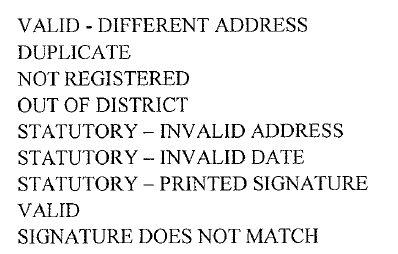 Here was the list of errors found on the petitions or the valid signatures.
[Speaker Notes: The county report will list the number of valid signatures as well as the reasons for the errors found.  This is a list of one of them we received.]
COUNTY CERTIFICATION
The Clerk has 5 days, excluding Saturday, Sunday and holidays, to determine if there are sufficient, verified signatures to qualify for a recall election. §19-208.03
If there are sufficient signatures – Official Filing Date
Notify Manager, Attorney, Council and County Elections.
Qualified to be placed on the ballot.
If not sufficient signatures, the process stops. Send reasons and return petitions.
They have 10 days to challenge in Superior Court. §19-208.04
[Speaker Notes: Once you receive the number from the County, you have 5 days to determine if there are sufficient signatures. 
If there are sufficient signatures, this is your Official Filing Date]
OFFICIAL FILING DATE §19-209
Within 48 hours, excluding Saturday, Sunday and holidays, notify officer in writing of the following information: §19-207
State recall petition is filed and verified against them.
Set forth the grounds for the recall.
Tell them they have 5 days to resign, excluding Sat., Sun. and holidays.
Or they have 10 days to file a 200 word statement defending their conduct that will go on the ballot.  If no statement in 10 days, waive their right to have anything on ballot.
Their name will automatically appear on the ballot, unless they resign.
Council has 15 days to call the election. 
Election will be the next election date that is 90 days or more after the call of election.
CALL FOR CANDIDATES §19-212
Call for Candidates to run against the recalled officer
Get Candidate packet ready similar to regular election (links to packet items in League Election Manual)
Nomination Paper is specific to a recall election 
Nomination petition is specific to the recall election
Nomination petition with 2% of total votes cast for all candidates at the last election for that office
Filing deadline for nomination petitions is not more than 90 nor less than 60 days prior to the recall election
Need Nomination Paper, Nomination Petitions and Financial Disclosure Statement 
Need Statement of Organization within 10 days of meeting criteria of $500 §16-905
If no candidates come forward, still have to have election for possible write-ins.
RECALL ELECTION
Ballot will state grounds for recall and the officer’s response §19-213
Contract with County for Recall Election §19-214
General Election Laws apply §19-215
Candidate with the largest number of votes is elected for the remainder of the term §19-216
Tie vote goes to the incumbent §16-649 (E)
Take office on completion of the canvass §19-216
Questions?